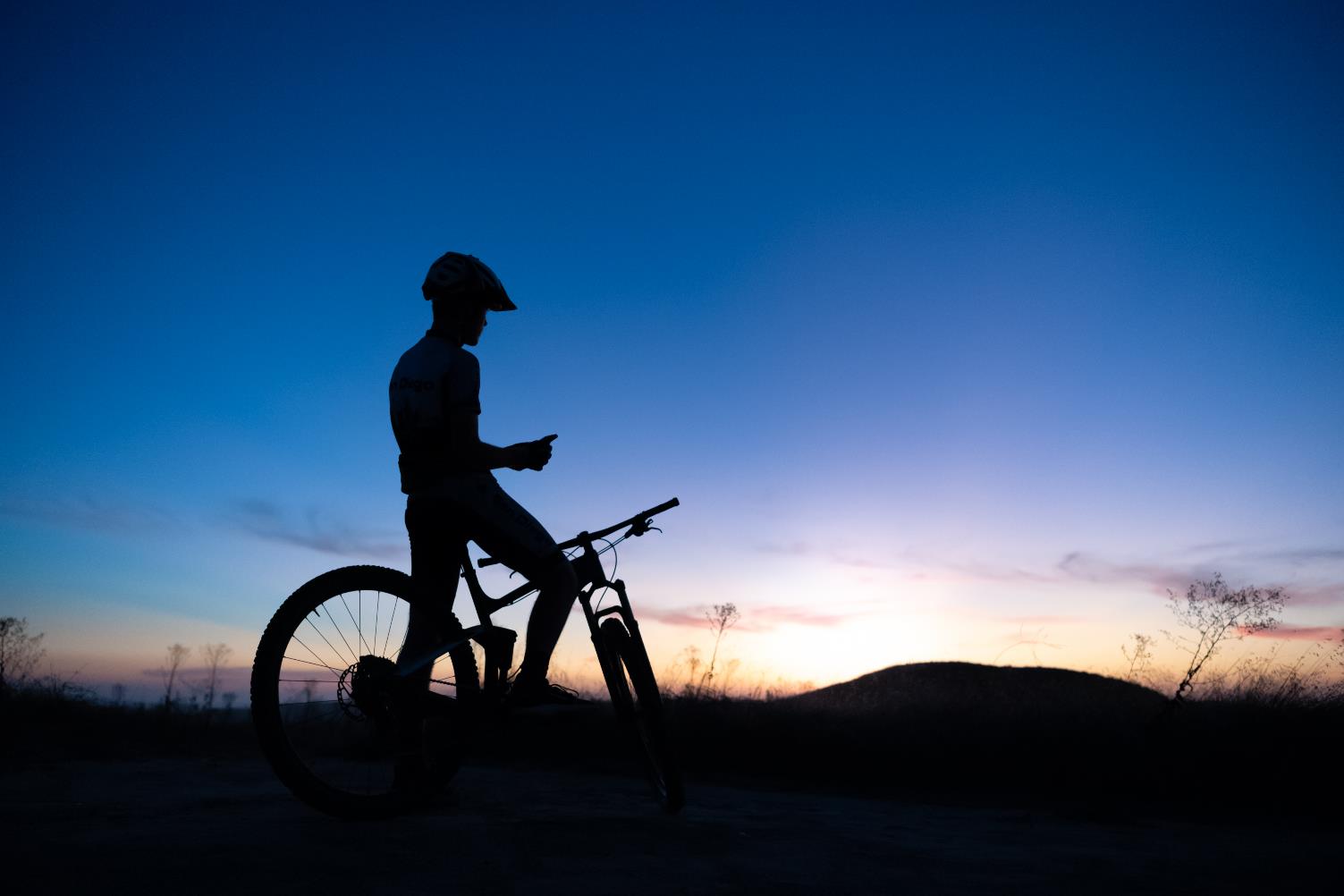 Bicycle and Pedestrian Update
3/2/2023
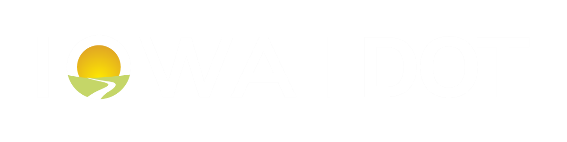 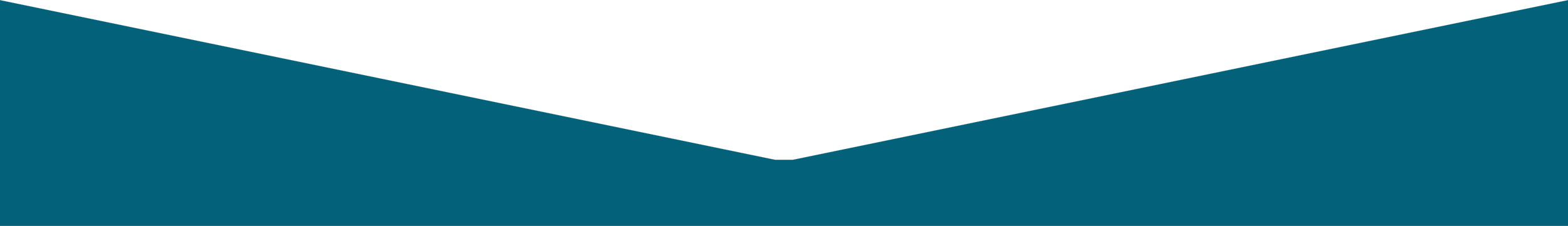 MPO/RPA Quarterly Meeting
April 30, 2025
Senate File 22 – Hands-free Law
It was signed into law on April 2, 2025. 
The law will go into effect on July 1, 2025.
Law enforcement would begin giving warnings on  July 1, 2025, and citations starting January 1, 2026.
Violations will result in a $100 fine
crashes causing injuries $500 fine
$1,000 fine for crashes causing fatalities.

House File 765 – Low-speed Electric Bicycles and Pedestrian 
Conveyances code clean up.
Current law limits the output of such electric motors to less than 750 watts. 
This bill authorizes such electric motors to produce not more than 750 watts.

Iowa Bicycle Coalition Future Efforts
Safe Passing Law
Working on educational resources for Pedestrian Conveyance Law
Working on educational resources for Hands-free Law
State Legislative Session Update
Bicycle related bills introduced into the 2025 Iowa Legislative Session, 91st Iowa General Assembly.
2
Economic Impact of Cycling & Trails Study (Luke Hoffman)

Responses from 94 of 99 counties, 60 Businesses, 60 Organizations/Clubs
2,700 Responses (2591 bicyclists, 60 Businesses, 60 Non-profits, 50 Government entities)
Cycling and trails generate $1.4 billion for Iowa’s economy.
It is the estimated economic impact of 900,000 riders yearly.
21,000 Iowa jobs are supported by cycling.
Cycling organizations contributed 2,700 volunteer hours.

Study also cities health and mental benefits
Economic Impact Study of Cycling and Trails
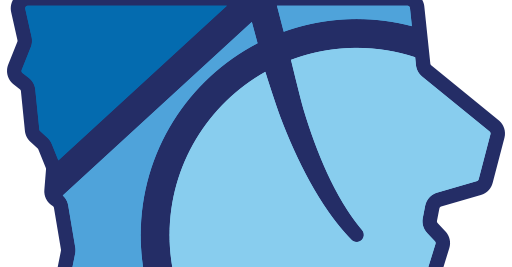 Economic Impact of Cycling & Trails Study

Responses from 94 of 99 counties, 60 Businesses, 60 Organizations/Clubs
2,700 Responses (2591 bicyclists, 60 Businesses, 60 Non-profits, 50 Government entities)
Cycling and trails generate $1.4 billion for Iowa’s economy.
It is the estimated economic impact of 900,000 riders yearly.
21,000 Iowa jobs are supported by cycling.
Cycling organizations contributed 2,700 volunteer hours.

Study also cites health and mental benefit statistics.
Economic Impact Study of Cycling and Trails
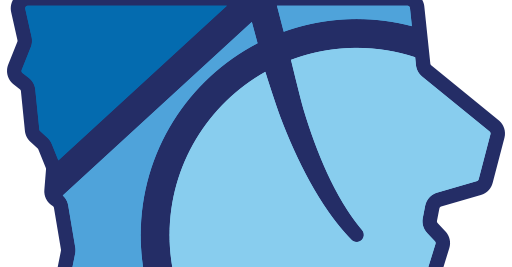 We are currently working on:
Proofreading and Formatting the Document.

Chapter. 1: Introduction and Context
Iowa’s population
Population Density, Rural vs. Urban Population, Iowa's Largest Cities, Population by Sex and Age
American Community Survey (ACS) walking and biking percentages and graphics

Chapter. 3: Program Review and Recommendations
Bicycle Friendly State Program Rankings

Chapter. 4: Infrastructure and Analysis Recommendations
On-road bicycle compatibility rating
Generalized bicycling conditions for rural roadways.
Crash analysis
Bicycle and pedestrian crashes
Bicycle crashes by age of bicyclist and pedestrian
Rural versus urban bicycle and pedestrian crashes

Chapter. 5: Statewide Network Recommendations
National trails and US Bicycle routes
Iowa Bicycle and Pedestrian Plan
Status of Plan Update
Chapter. 6: Complete Streets
Set terms for Advisory Committee

Chapter 8: Implementation
Added an Ongoing and Completed actions
Short-term actions and Long-term actions
Updated Performance Measures (Outcomes)
Pedestrian performance measures
Bicycle performance measures
Child performance measures
Iowa Bicycle and Pedestrian Plan
Status of Plan Update
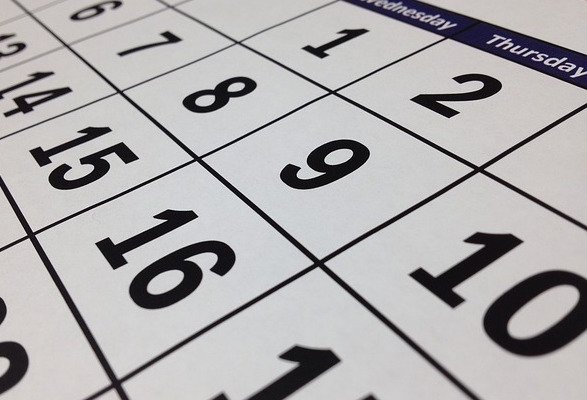 Upcoming Dates
May is Bike Month
Bike Roll to School – May 7th 
IBC photo contest
Bike to Work Week 2025, May 12-16
Bike to Work Day, Friday, May 16th 
Iowa Bicycle Map, mid-July
Iowa Bicycle Summit – October 9th
Iowa Trails Summit – October 10th